דף צ"ח   א
ת"ש: גר שהיה לידתו בקדושה והורתו שלא בקדושה - יש לו שאר האם ואין לו שאר האב; כיצד? נשא אחותו מן האם - יוציא
דף צ"ח   ב
ת"ש: גר שהיה לידתו בקדושה והורתו שלא בקדושה - יש לו שאר האם ואין לו שאר האב; כיצד? נשא אחותו מן האם - יוציא, מן האב - יקיים, אחות האב מן האם – יוציא,
מן האב: ר\בי מאיר אומר יוציא וכחמים אומרים יקיים
ת"ש: גר שהיה לידתו בקדושה והורתו שלא בקדושה - יש לו שאר האם ואין לו שאר האב; כיצד? נשא אחותו מן האם - יוציא, מן האב - יקיים, אחות האב מן האם – יוציא, אחות האם מן האם יוציא
מן האב - רבי מאיר אומר יוציא וחכמים אומרים יקיים
מתני  חמש נשים שנתערבו ולדותיהן,  הגדילו התערובות,  ונשאו נשים ומתו, 
 ארבעה חולצין לאחת ואחד מייבם אותה הוא ושלשה חולצין לאחת ואחד מייבם 
נמצאו ארבע חליצות וייבום לכל אחת ואחת:
מקצתן אחין ומקצתן שאין אחין,  האחין חולצין, ושאין אחין מייבמין,   מאי קאמר ?
 אמר רב ספרא:  הכי קאמר: מקצתן אחין מן האב ומקצתן אחין מן האם – 
אחין מן האם חולצין ואחין מן האב מייבמין
דף צ"ח   א
ת"ש: גר שהיה לידתו בקדושה והורתו שלא בקדושה - יש לו שאר האם ואין לו שאר האב; כיצד? נשא אחותו מן האם - יוציא
, מן האב - יקיים,
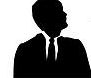 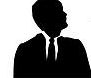 שמעון
שמעון
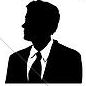 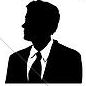 ראובן
ראובן
בת
בת
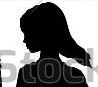 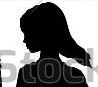 שרה
שרה
ראובן נשא את אחותו מן האם
הדין: יוציא
שמעון נשא את אחותו מן האב
הדין: יקיים
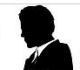 בן
בן
בן
בן
נשא אישה – רבקה אחותו מן האם
גד
נשא אישה – שרה אחותו מן האב
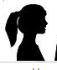 רבקה
להמשך ת"ש
2
יצחק רסלר  izakrossler@gmail.com
כ"ח.ניסן.תשפ"ב
דף צ"ח   ב
ת"ש: גר שהיה לידתו בקדושה והורתו שלא בקדושה - יש לו שאר האם ואין לו שאר האב; כיצד? נשא אחותו מן האם - יוציא, מן האב - יקיים, אחות האב מן האם – יוציא,
אחות האם מן האם יוציא
רבי מאיר אומר יוציא וחכמים אומרים יקיים
מן האב,
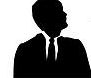 שמעון
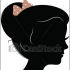 חנה
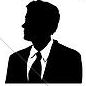 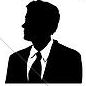 ראובן
ראובן
בת
בת
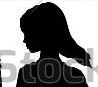 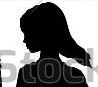 שרה
שרה
שמעון נשא את אחות האב מן האב
הדין:
רבי מאיר – יוציא
חכמים - יקיים
ראובן נשא את אחות האם מן האם
הדין: יוציא
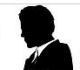 בן
בן
בן
בן
גד
נשא אישה – רבקה אחות האם  מן האם
נשא אישה – שרה אחות  מן האב
להמשך ת"ש לחץ על התמונה
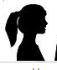 רבקה
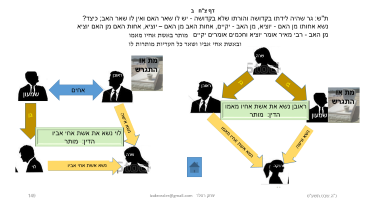 3
יצחק רסלר  izakrossler@gmail.com
כ"ח.ניסן.תשפ"ב
דף צ"ח   ב
ת"ש: גר שהיה לידתו בקדושה והורתו שלא בקדושה - יש לו שאר האם ואין לו שאר האב; כיצד? נשא אחותו מן האם - יוציא, מן האב - יקיים, אחות האב מן האם – יוציא, אחות האם מן האם יוציא
מן האב - רבי מאיר אומר יוציא וחכמים אומרים יקיים
מותר באשת אחיו מאמו
ובאשת אחי אביו ושאר כל העריות מותרות לו
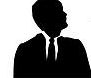 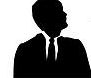 שמעון
שמעון
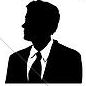 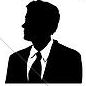 ראובן
ראובן
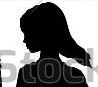 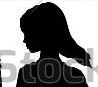 שרה
שרה
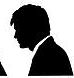 ראובן נשא את אשת אחיו מאמו
הדין:  מותר
אחים
לוי
בן
בן
בן
נשא אישה
נשא אישה
נשא אשת אחיו מאמו
נשא אשת אחי אביו
לוי נשא את אשת אחי אביו
הדין:  מותר
מת או התגרש
מת או התגרש
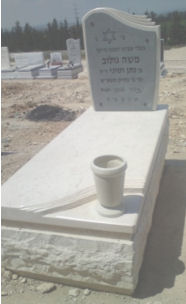 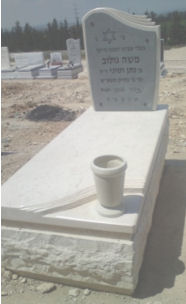 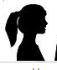 רבקה
4
יצחק רסלר  izakrossler@gmail.com
כ"ח.ניסן.תשפ"ב
דף צ"ח  ב
מתני  חמש נשים שנתערבו ולדותיהן,  הגדילו התערובות,  ונשאו נשים ומתו, 
 ארבעה חולצין לאחת ואחד מייבם אותה הוא ושלשה חולצין לאחת ואחד מייבם נמצאו ארבע חליצות וייבום לכל אחת ואחת:
חמשת הנשים זקוקות ליבום אך אינן יודעות מי הם אחי בעליהן
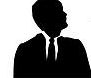 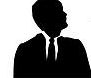 שמעון
יעקב
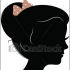 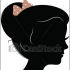 חנה
חנה
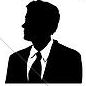 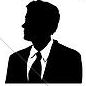 ראובן
משה
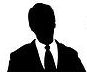 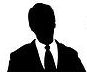 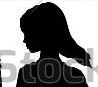 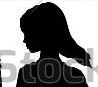 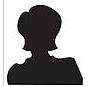 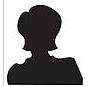 שרה
שרה
לאה
לאה
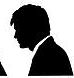 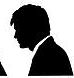 יהודה
נפתלי
לוי
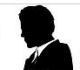 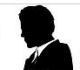 יצחק
בן
בן
בן
בן
בן
בן
וודאי
בן
וודאי
בן
וודאי
בן
וודאי
בן
וודאי
גד
דן
מת בלי ילדים
מת בלי ילדים
מת בלי ילדים
מת בלי ילדים
מת בלי ילדים
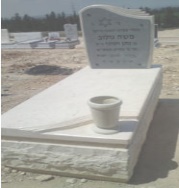 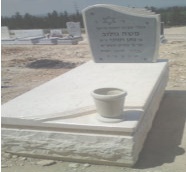 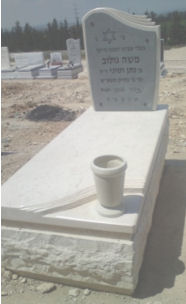 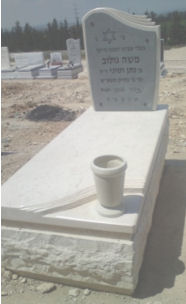 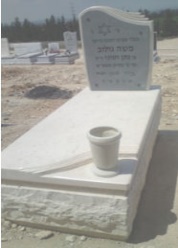 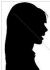 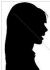 ארבעה אחים (ראובן שמעון לוי ויהודה) חולצים לשרה כי יתכן שהיא אשת האח וזקוקה לייבום וגד מייבם
הילדים התערבבו
לכל אחד אח מן האב אך איננו יודע מי הוא
רחל
רחל
נשא אישה
נשא אישה
נשא אישה
נשא אישה
נשא אישה
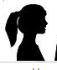 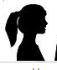 רבקה
רבקה
גד ועוד 3 אחים (ראובן שמעון ולוי) חולצים לרבקה ויהודה מייבם
גד יהודה ולוי ועוד אחד (ראובן) חולצים ושמעון מייבם את חנה
גד ויהודה (שייבמו) ועוד 2 (ראובן ושמעון) חולצים ולוי מייבם את לאה
4 האחים (גד יהודה לוי ושמעון) חולצים לרחל וראובן מייבם אותה
5
5
יצחק רסלר  izakrossler@gmail.com
יצחק רסלר  izakrossler@gmail.com
כ"ח.ניסן.תשפ"ב
כ"ח.ניסן.תשפ"ב
דף צ"ח  ב
מקצתן אחין ומקצתן שאין אחין,  האחין חולצין, ושאין אחין מייבמין,   מאי קאמר ?
 אמר רב ספרא:  הכי קאמר: מקצתן אחין מן האב ומקצתן אחין מן האם - אחין מן האם חולצין ואחין מן האב מייבמין
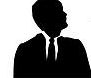 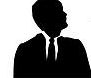 שמעון
יעקב
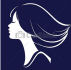 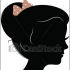 יפה
חנה
ליוסף שני אחים: 
דן אח מהאב, יצחק אח מהאם
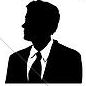 ראובן
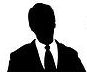 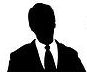 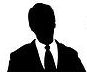 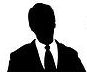 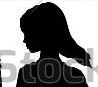 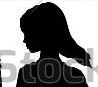 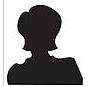 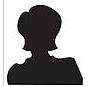 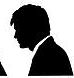 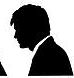 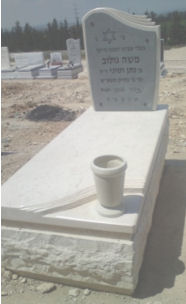 מת בלי ילדים
שרה
לאה
צילה
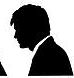 דינה
יהודה
חגי
משה
יצחק
דן
חמישה ילדים - דן, יצחק, יעקב, חגי, ושלמה התערבבו
יוסף
בן
מאשה 
אחרת
לוי
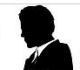 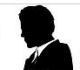 בן
בן
בן
בן
בן
בן
בן
בן
בן
בן
בן
גד
נשא אישה
נשא אישה
נשא אישה
נשא אישה
נשא אישה
נשא אישה
נשא אישה
נשא אישה
חמשת הנשים זקוקות לייבום אך אינן יודעות מי אחי בעליהן
אחים מן האב
מת בלי ילדים
מת בלי ילדים
מת בלי ילדים
מת בלי ילדים
שלמה
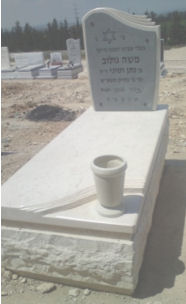 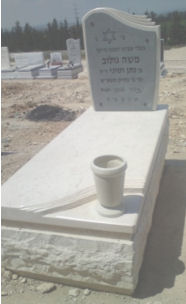 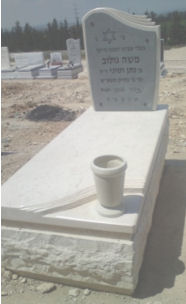 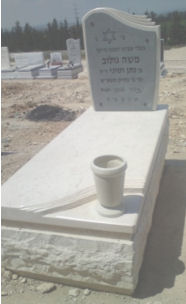 אחים מן האם
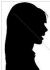 רחל
יוסף חולץ לכולן כי אחת הנשים היא אשת אחיו מאביו לכן לא יכול לייבם כי יש אחת שהיא אשת אחיו מאמו
גרש את רחל
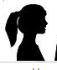 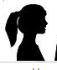 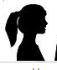 רבקה
שושנה
דפנה
השלושה שכבר ייבמו חולצים ליפה ושלמה מייבם
שמעון יהודה וגד חולצים לדינה כי חוששים שהיא אשת אחיהם ויוסף מייבם אותה
יוסף (שכבר ייבם) יהודה וגד חולצים לשושנה ושמעון מייבם
6
יצחק רסלר  izakrossler@gmail.com
כ"ח.ניסן.תשפ"ב